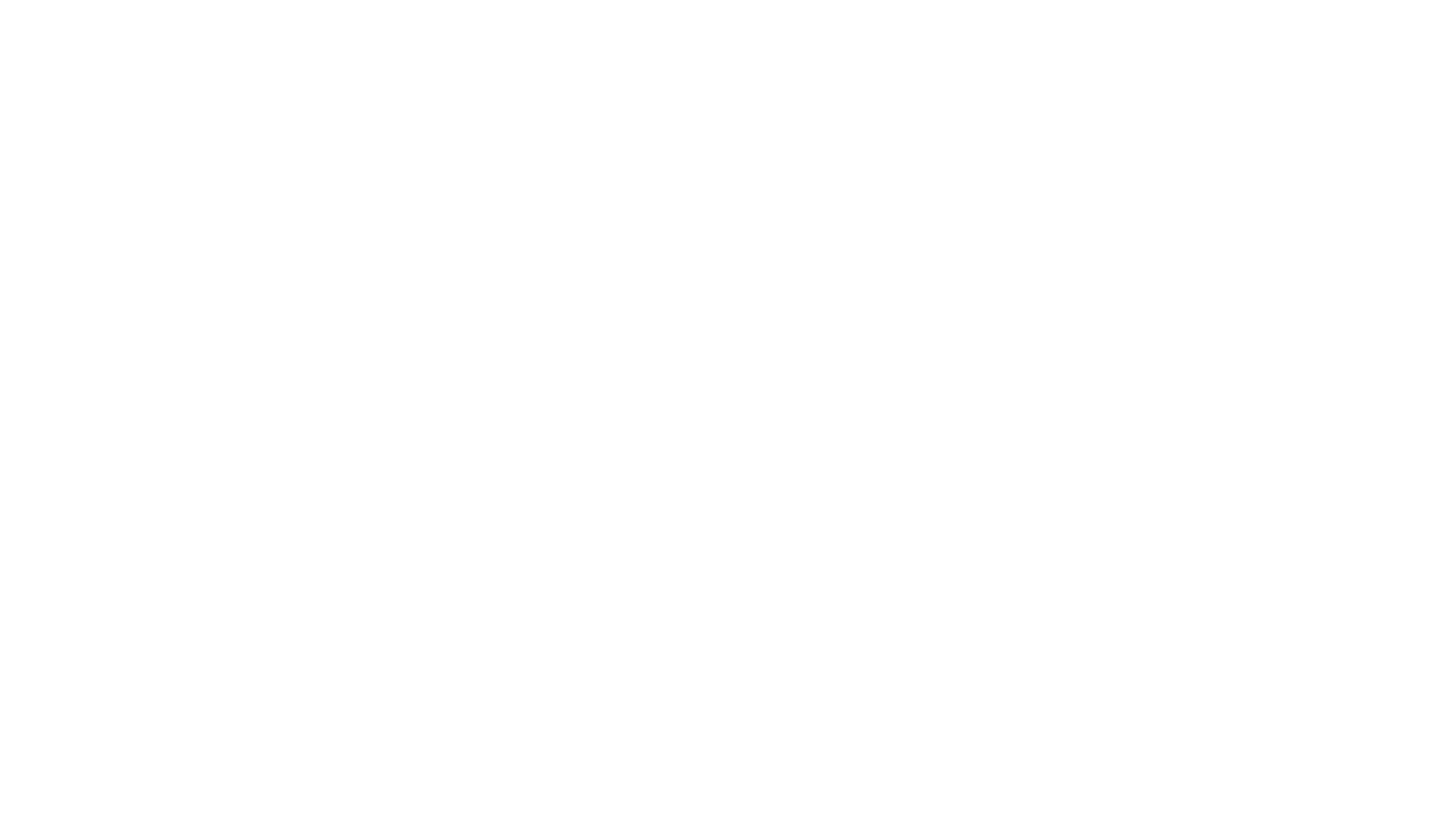 Business Organizations
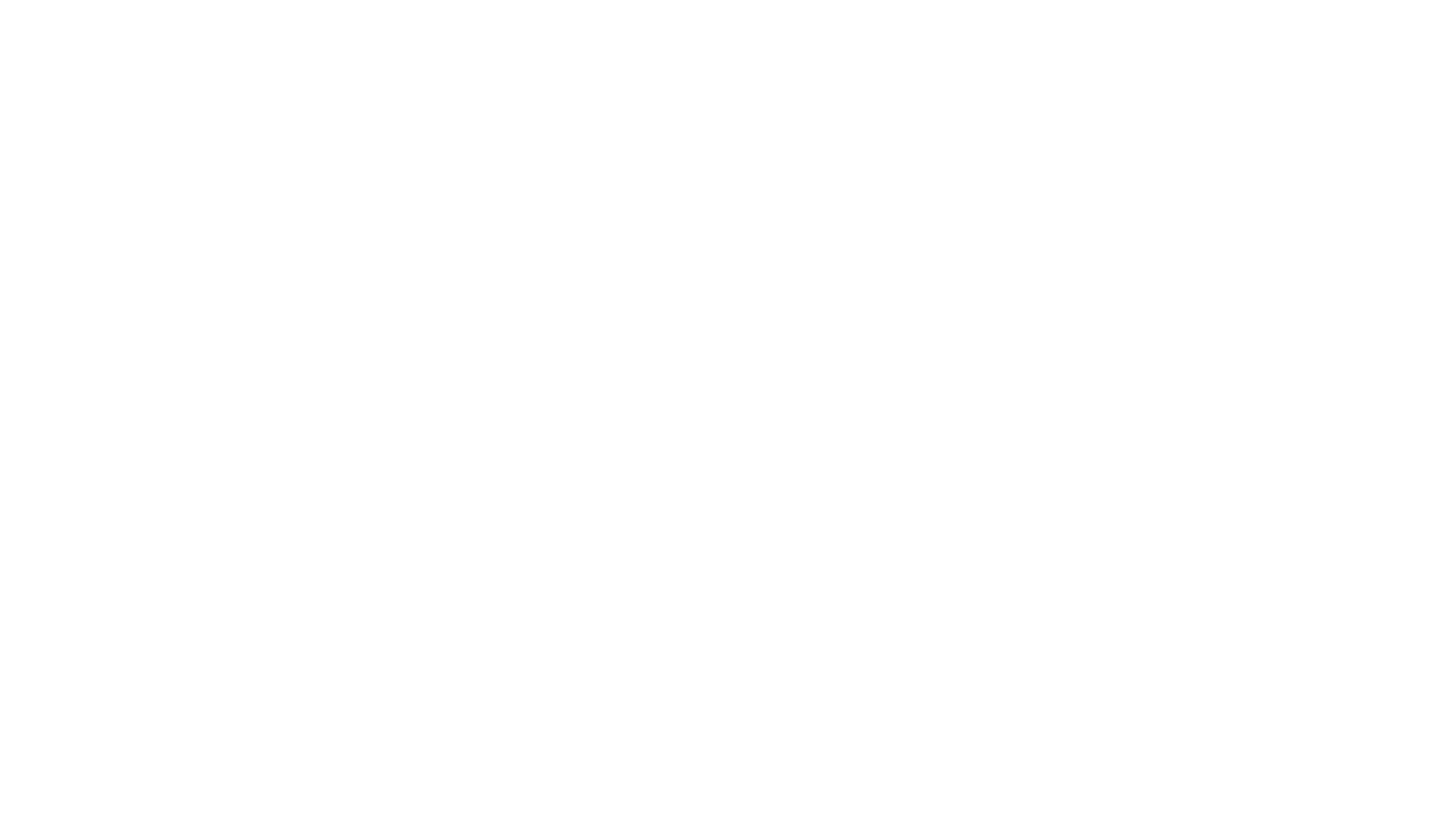 Sole Proprietorships
Sole Proprietorships Advantages
Easy to start
Decisions can be made quickly because there is one person in charge
Profits do not need to be shared
Owner pays income taxes, but not separate business income taxes
Owners are their own boss
Easy to close the business if the owner wants to do something different
Sole Proprietorships Disadvantages
Unlimited liability
Difficult to raise financial capital
limits on inventory and hiring
Lack of experience managing a company
Small companies can have difficulty hiring or keeping skilled workers because they can’t offer resources/benefits of larger companies
Limited life because they are reliant on the owner
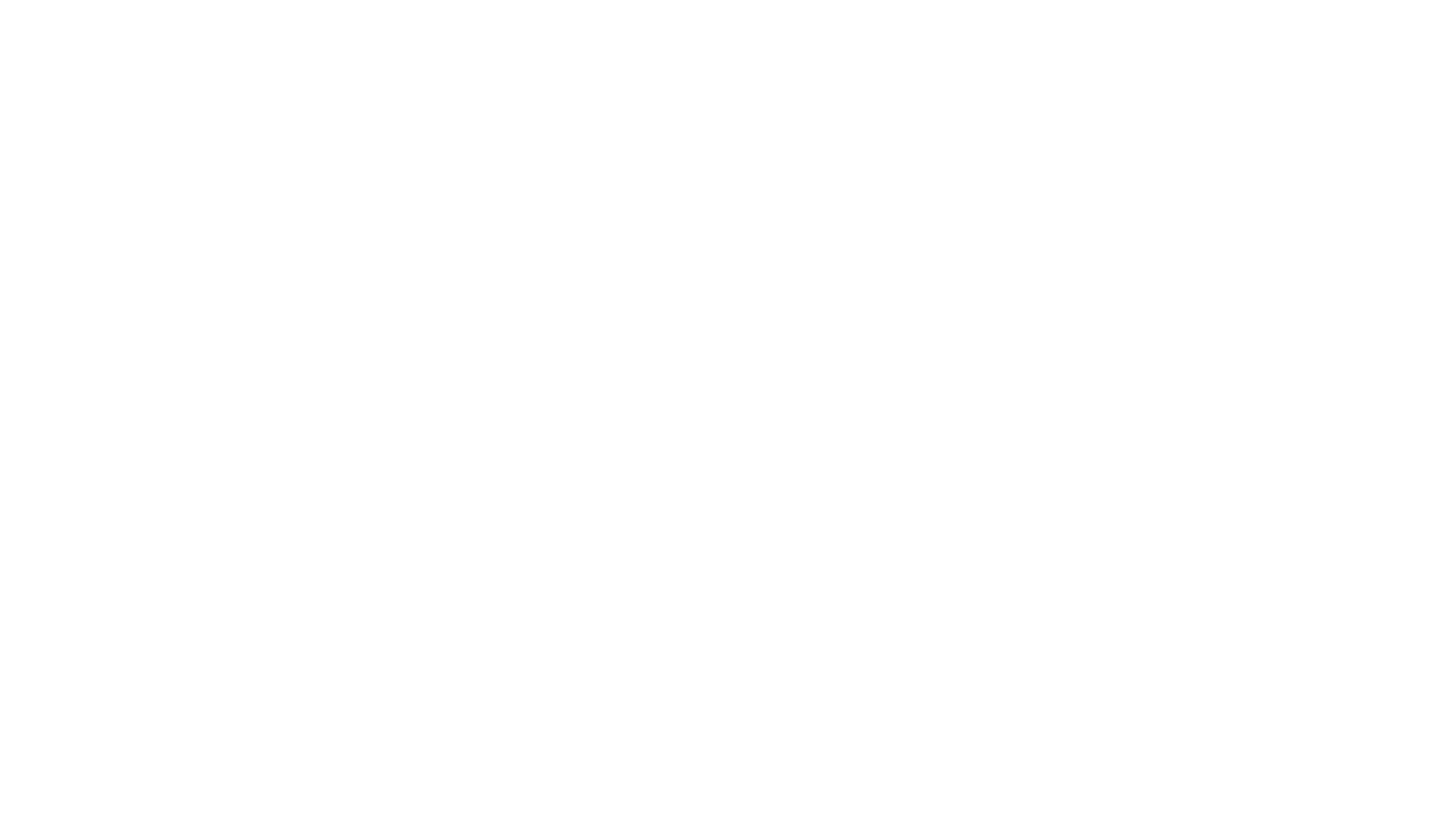 Partnership
Partnership: a business owned by two or more people
General Partnership
All partners work together to manage all operations and assume all liabilities of the business.

Limited Partnership
A partnership in which at least one partner does not take part in the operation of the business.
Limited Partnerships: Setting Up
The partners file articles of partnership which are legal papers registered with the state. 
These papers outline partnership terms such as portions of ownership, limits of liability, and the distribution of profits and losses.
Easy to start
Usually easier to manage because each partner shares their strengths
There are no special taxes on partnerships (single Taxation)
Easier to raise capital than sole proprietorships
Can operate more smoothly than proprietorships because each partner has different skills
Easier to attract skilled workers than sole proprietorships
Partnerships: Advantages
Partnerships: Disadvantages
Each partner is responsible for the actions of the other partners
Limited life because they are reliant on the owners
Frequent Conflicts: Partners may not always agree
If business does not work out, it may be forced to file for bankruptcy
Corporations
Created as a separate legal entity from its owners.
Owned by shareholders, who buy stock in the company. 
Stocks and bonds are sold to raise capital for expansion. 
Stock may be owned by a few individuals or by thousands of investors.
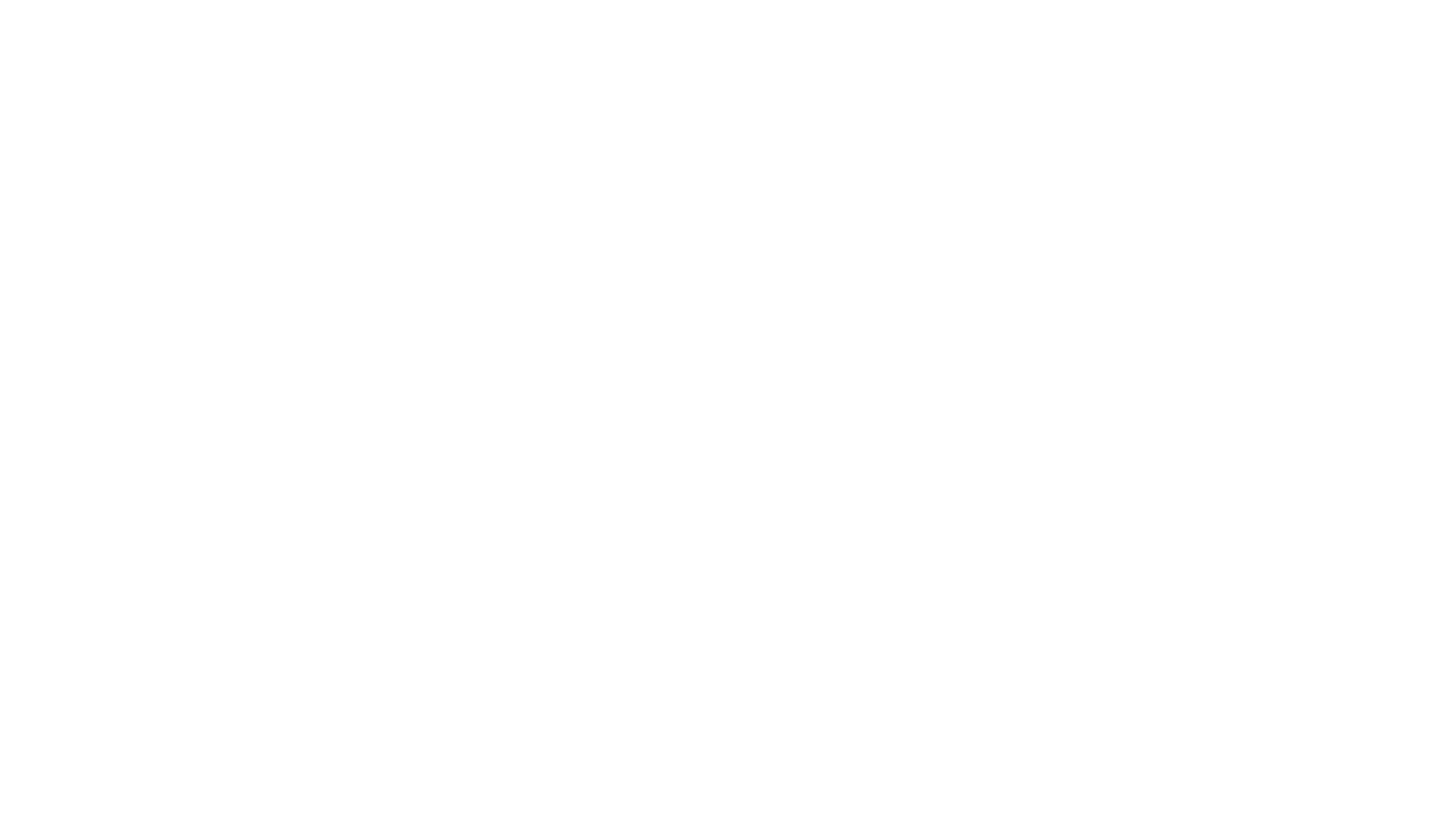 Corporations
Corporations: Advantages
Easy to get money to run the business by selling stocks and bonds
Directors hire professional managers to run the business
Shareholders have limited liability
Continues to function even if after original owners no longer around
Easy to buy and sell shares of Stock
Difficult and expensive to get a charter to start the corporation
Owners (stockholders) have little power to affect the company
Company profits are taxed twice because the corporation pays taxes on profits and then shareholders pay income tax on dividends
More government rules than any other form of business
Corporations: Disadvantages
Creating a Corporation
Incorporation: The business must get permissions from the government to form a corporation. 
A charter is written that outlines organization and structure.
Stock is sold. 
The charter specifies the number of shares of the company that are offered for sale. 
Common Stock vs Preferred stock
Common Stock Shares
Allows one vote on major business decisions for each share of stock that is owned. 
Also allows shareholders to vote for board of directors.
Eligible for Dividends
Preferred Stock Shares
Typically not eligible to vote for Board of Directors. 
If the corporation goes out of business, owners of preferred stock get the leftover money before owners of common stock.
Horizontal Integration 
Two or more firms competing in same market with same or similar goods or services.
Vertical Integration 
Two or more firms involved in different stages of producing the same good or service.
Conglomerate
Merging multiple businesses that make unrelated products.
Corporate Mergers
Conglomerate
Combination of multiple businesses operating in entirely different industries 
Usually Operated and managed under a parent company and many subsidiaries

Example: 
Samsung – the electronics giant also makes military hardware, apartments, ships, and operates a Korean amusement park.
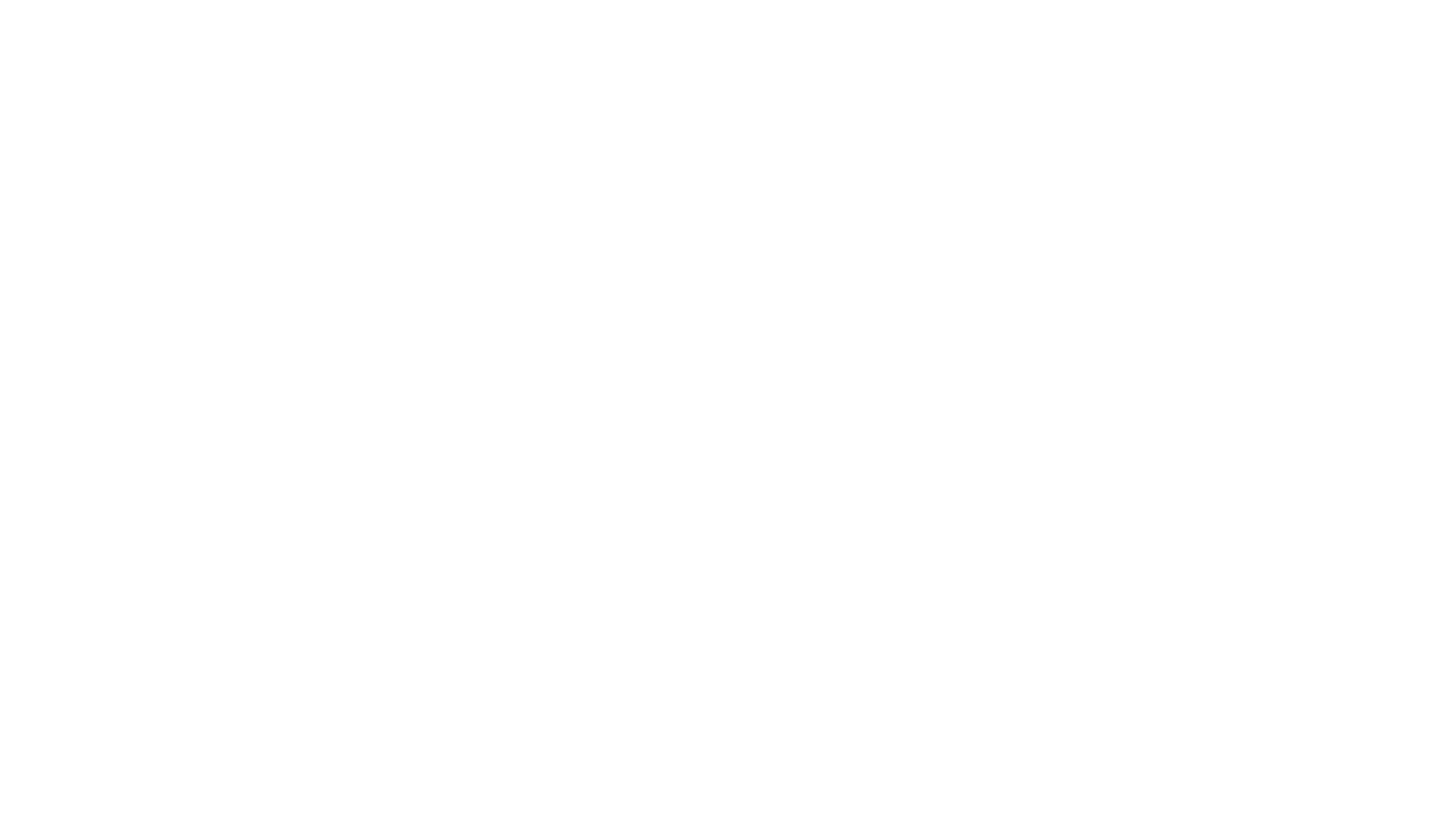 What are some real examples of Vertical and Horizontal Integrations?